Электронный портфолио учителя – требование времени
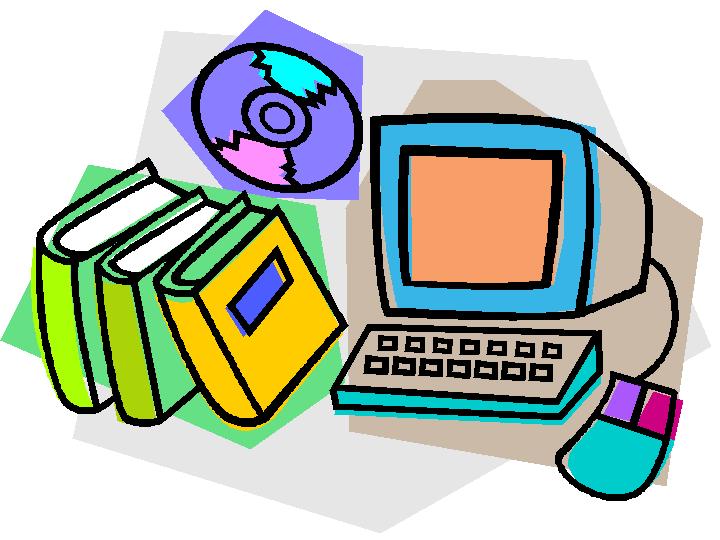 1
Что такое «портфолио»?
Портфолио в переводе с французского означает  «собрание достижений»; в переводе с итальянского - «папка специалиста».
Портфолио учителя - это способ
    фиксирования, накопления материалов, демонстрирующих уровень
    профессионализма учителя,
    умения решать задачи своей 
    профессиональной 
    деятельности; своеобразное
    досье.
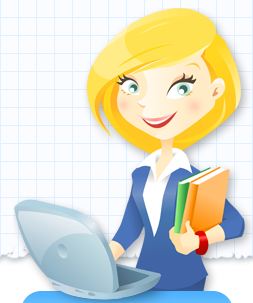 2
Цель создания портфолио
Портфолио позволяет педагогу проанализировать и систематизировать результаты своей работы, объективно оценить свои возможности. 
Портфолио учителя – альтернативная
    форма оценки профессионализма и результативности работы педагога при 
    проведении экспертизы 
    на соответствие заявленной
    квалификационной категории
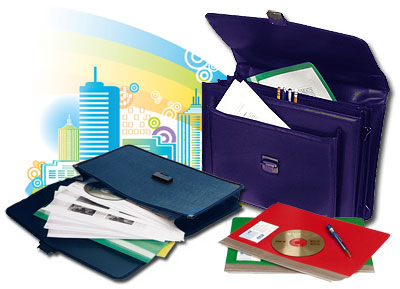 3
Портфолио – необходимая информация для :
аттестации учителя  на квалификационные категории;
объявления ему поощрений и представления к наградам и денежным премиям по итогам учебного года; 
участия в конкурсе для получения премии Президента  РФ (вклад педагога в развитие системы образования за
     последние 3 года)
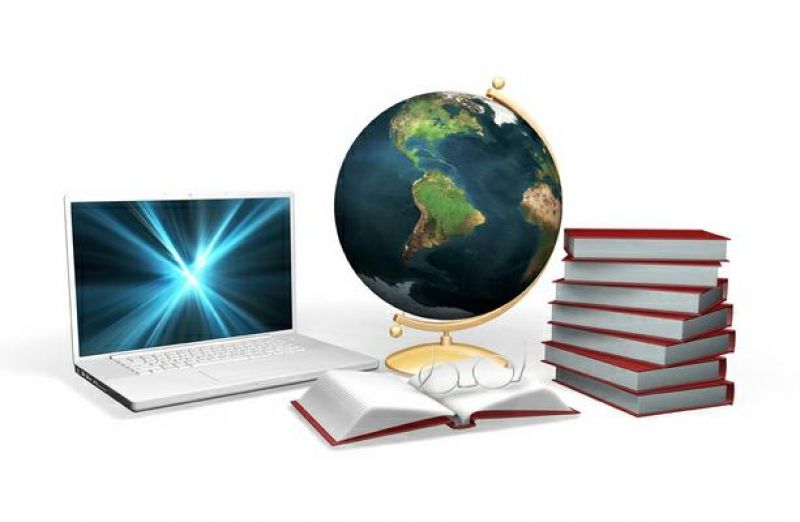 4
Как составить полноценный портфолио учителя и сделать сайт учителя
электронный портфолио учителя – это веб-базированный ресурс, сайт учителя, который отражает индивидуальность и профессиональные достижения владельца
портфолио, не опубликованное в интернете в виде сайта учителя , можно считать несостоявшимся
портфолио, лежащий в папке на компьютере, не представляет из себя никакой ценности ни для кого
публикация в сети портфолио в виде
     сайта учителя необходима !
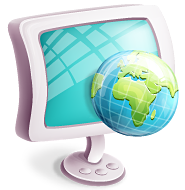 5
Виды электронного портфолио
портфолио достижений  - акцент на документы, подтверждающие успехи вашей деятельности  
портфолио комплексный – объединивший в себе вышеперечисленные виды портфолио и пригодный для презентации портфолио учителя школы
портфолио тематический - акценты расставляются на тематически обособленные творческие работы в  разных сферах деятельности
портфолио презентационный – необходим 
    при поступлении на новое место работы , особенно в тех случаях, когда  
    заработная плата назначается 
    по итогам собеседования
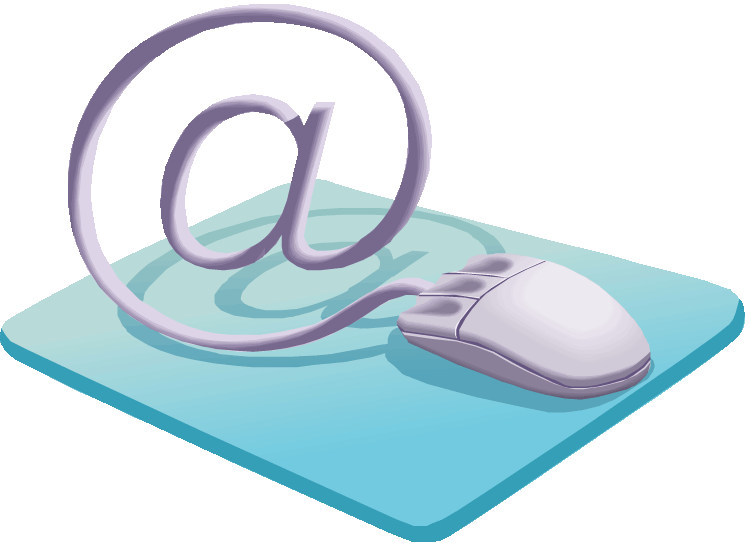 6
Программные  средства, используемые при формировании портфолио
PowerPoint
Word
Excel
Инструментальные системы создания сайтов
Графические пакеты
7
Структура портфолио учителя
Общие сведения об учителе:
■ ФИО, год рождения, образование
■ трудовой и педагогический стаж работы
■ повышение квалификации, звания, награды
■ копии документов
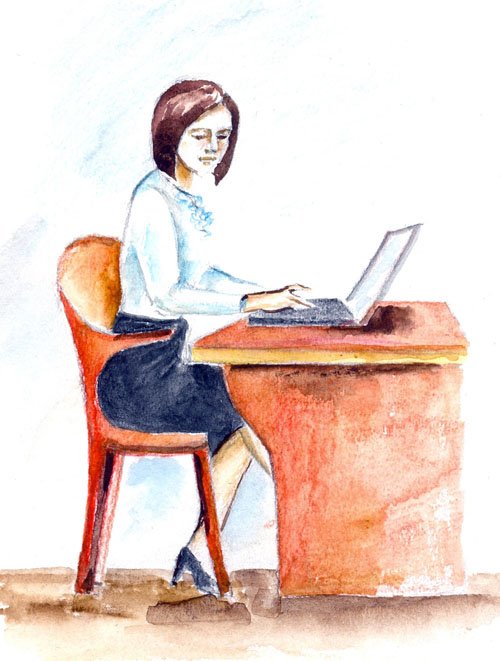 8
Структура портфолио учителя
Результаты педагогической деятельности

■ сравнительный анализ деятельности педагога 
    за 3 года; 
■ результаты промежуточной и итоговой аттестации обучающихся; 
■ сведения о наличии медалистов; 
■ сведения о поступлении в вузы
    по специальности
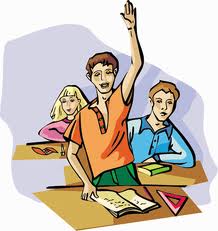 9
Структура портфолио учителя
Научно-методическая деятельность:
■ методические    материалы, свидетельствующие о профессионализме учителя:
■ обоснование выбора образовательной программы, образовательных технологий, средств педагогической диагностики для оценки образовательных результатов; 
■ использование информационно-коммуникативных технологий; 
■ работа в методическом объединении, участие в профессиональных конкурсах;
■ участие в методических и предметных неделях;
    организация и проведение семинаров, «круглых столов»,
    мастер-классов;
■ разработка авторских программ,
   написание рефератов, доклада, статьи
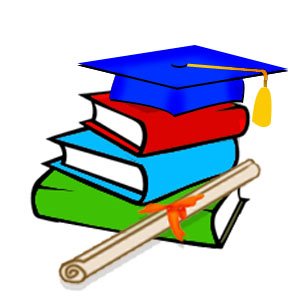 10
Структура портфолио учителя
Внеурочная деятельность по предмету:
■  список творческих работ, учебно-исследовательских работ, проектов, сетевых проектов, выполненных обучающимися под вашим руководством;
 ■ список победителей олимпиад, конкурсов, соревнований, интеллектуальных марафонов; сценарии внеклассных мероприятий, фотографии, видеокассеты с записью проведенных мероприятий (выставки, предметные экскурсии );
■ программы работы кружков 
    и факультативов.
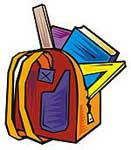 11
Структура портфолио учителя
Учебно-материальная база:
 ■ паспорт кабинета (список справочной литературы по предмету, макеты, таблицы, схемы, иллюстрации, портреты;
  ■ технические средства обучения, компьютерные средства обучения, аудио- и видеопособия, дидактический материал, сборники
    задач и упражнений, 
    измерители качества 
    обученности детей
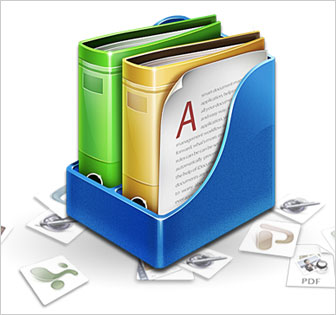 12
Резюме
Электронный портфолио педагога  - это веб-ресурс, который отражает его индивидуальность и профессиональные достижения.
    Общепринятой модели портфолио, исчерпывающего перечня материалов, входящих в него, не существует. Портфолио учителя очень индивидуально. В современных условиях этот ресурс является важным
    условием профессионального
    роста педагога.
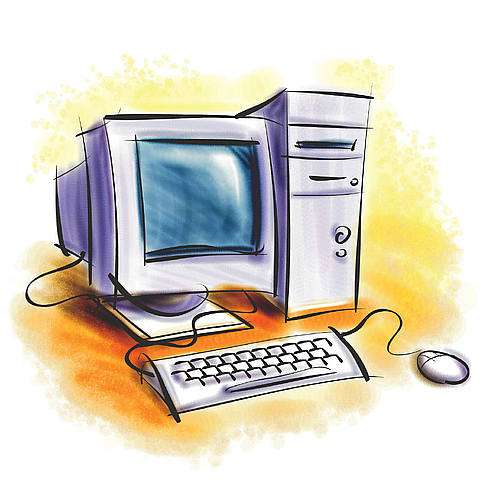 13
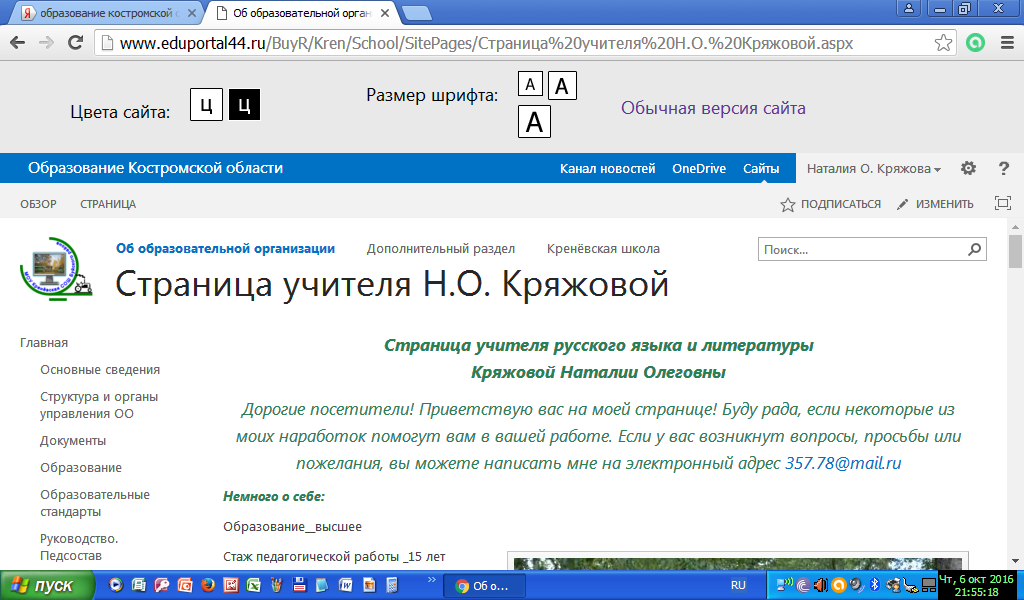 14
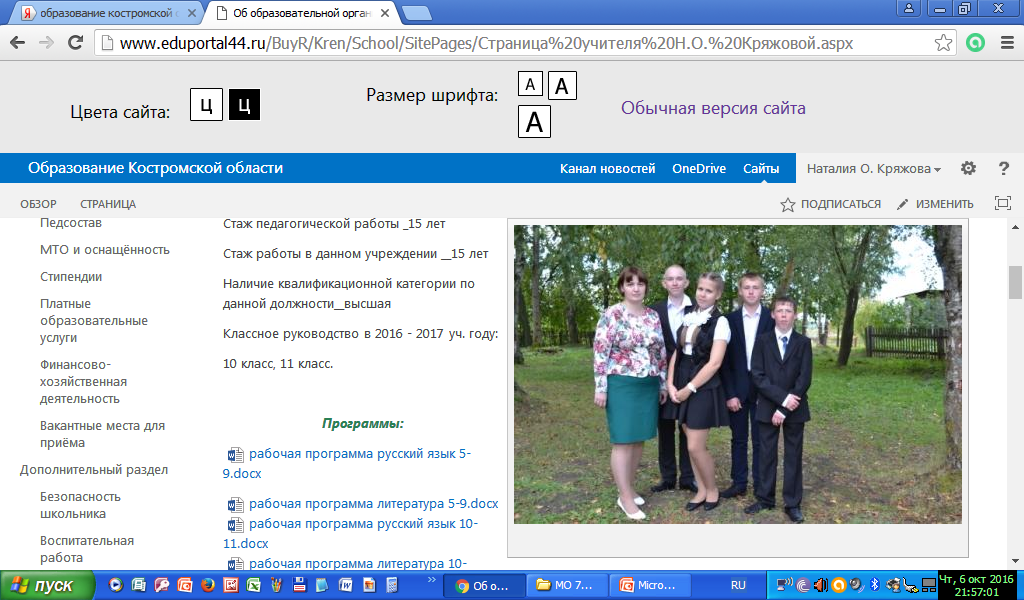 15